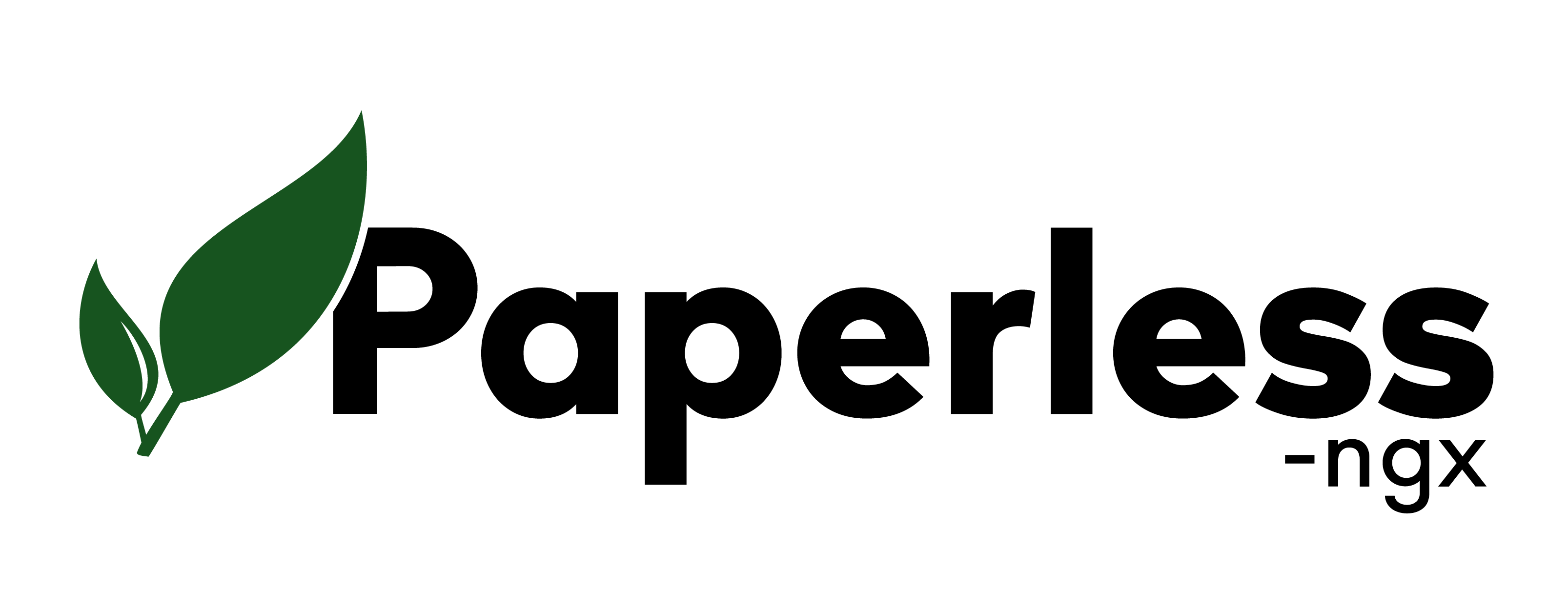 Christian Rybovic
L-TIP-24-Do-a
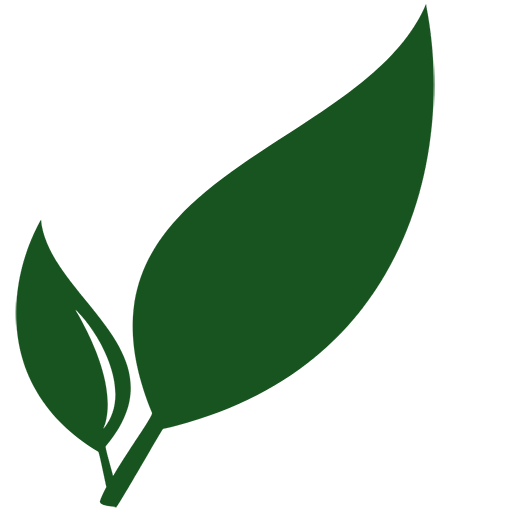 „Paperless-ngx ist ein Dokumentenmanagementsystem, das physische Dokumente in ein durchsuchbares Online-Archiv umwandelt.“
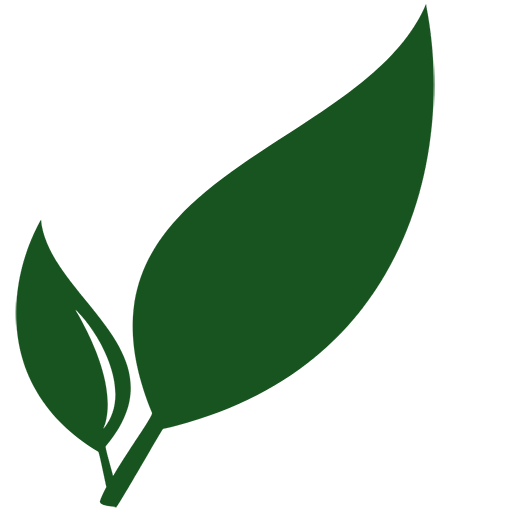 Inhalt
Geschichte
Features und Sicherheit
Hard- und Software
Betrieb
Live-Demo
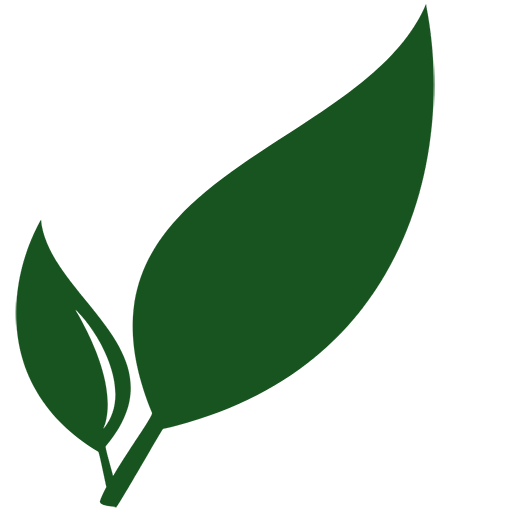 Geschichte
Paperless
2015 von Daniel Quinn gestartet
2021 auf GitHub archiviert
Paperless-ng
2021 von Jonas Winkler geforkt und weiterentwickelt
Paperless-ngx
2023 als Community-Projekt ausgelagert
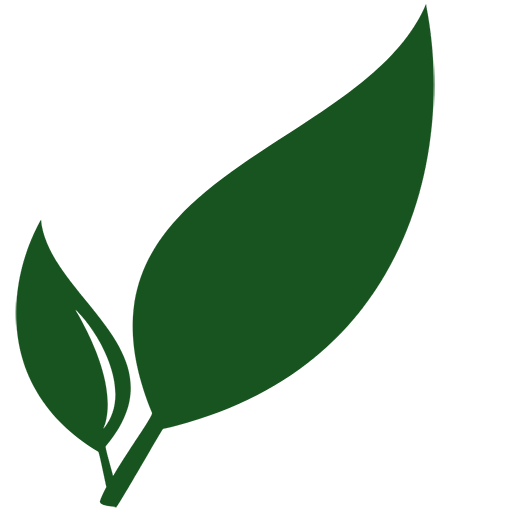 Features
Automatische Kategorisierung
Erstellt durchsuchbare Dokumente (OCR)
Workflows können erstellt werden
Mail-Anbindung
Kostenlos
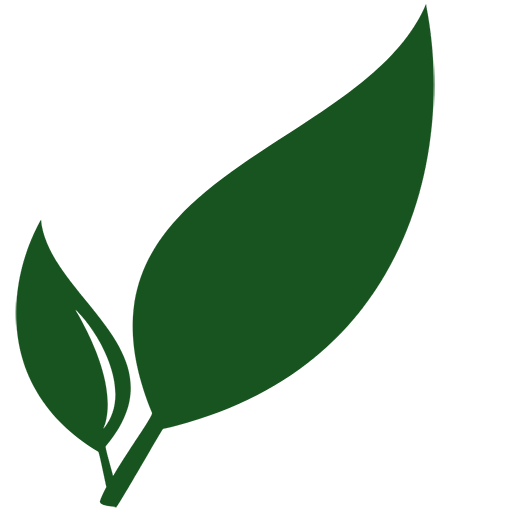 Sicherheit
Open Source Software
Texterkennung funktioniert offline
Dokumente sind lokal gespeichert [K]
Dokumente sind verschlüsselt [K]
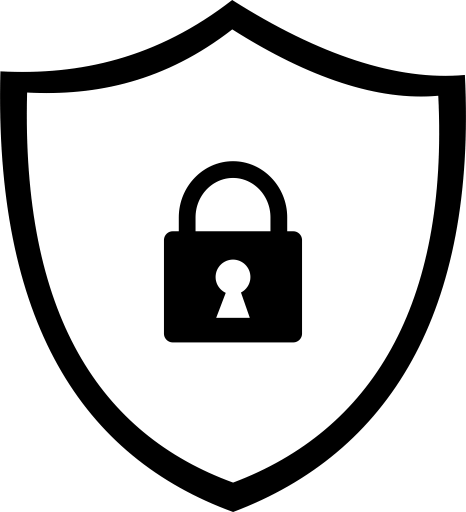 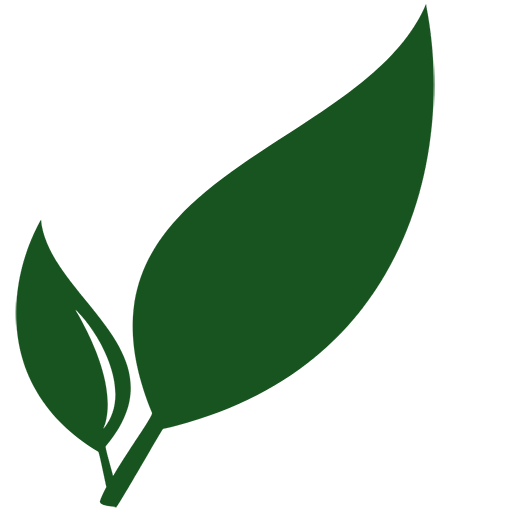 Hardware
Synology DiskStation DS723+
2x 18TB WD Ultrastar DC HC550
RAID 1
Verschlüsselt
24/7-Betrieb
Angeschlossen an USV
(Geplant) Off-Site Backup
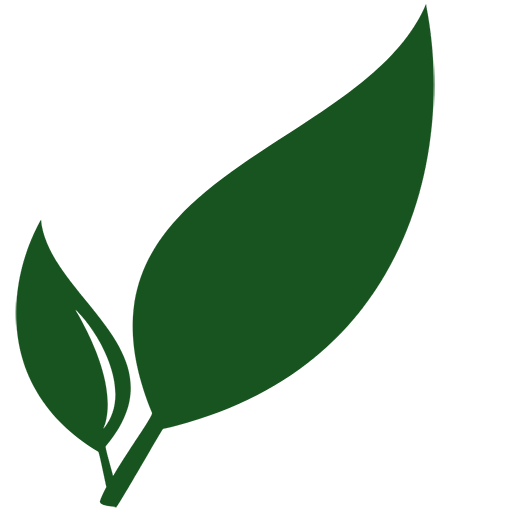 Software
Docker Container
Virtualisiert
Läuft direkt auf dem NAS
Keine aufwendige Installation
Zugriff lokales Netzwerk und VPN
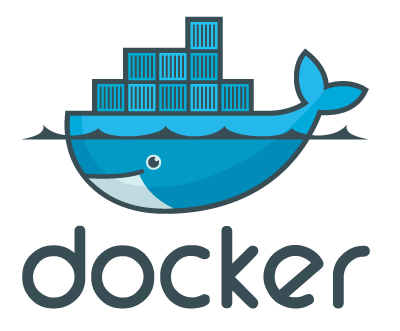 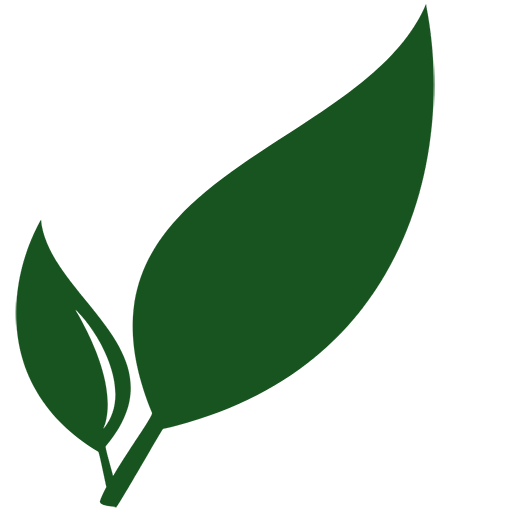 Betrieb
Webseite
Läuft in allen gängigen Browser
Keine Installation notwendig

Dokumente hinzufügen
Webseite (Drag & Drop)
Brother ADS-4900W
Scan direkt auf NAS
Mobile App
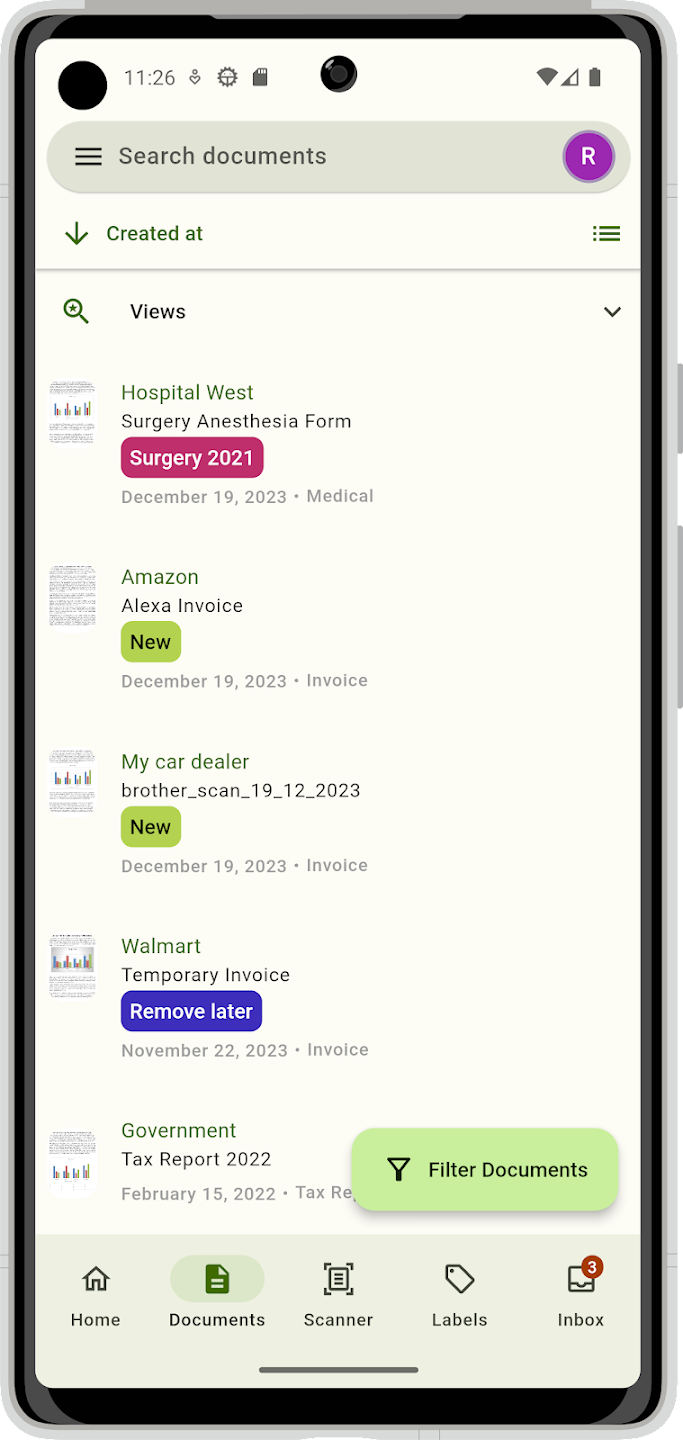 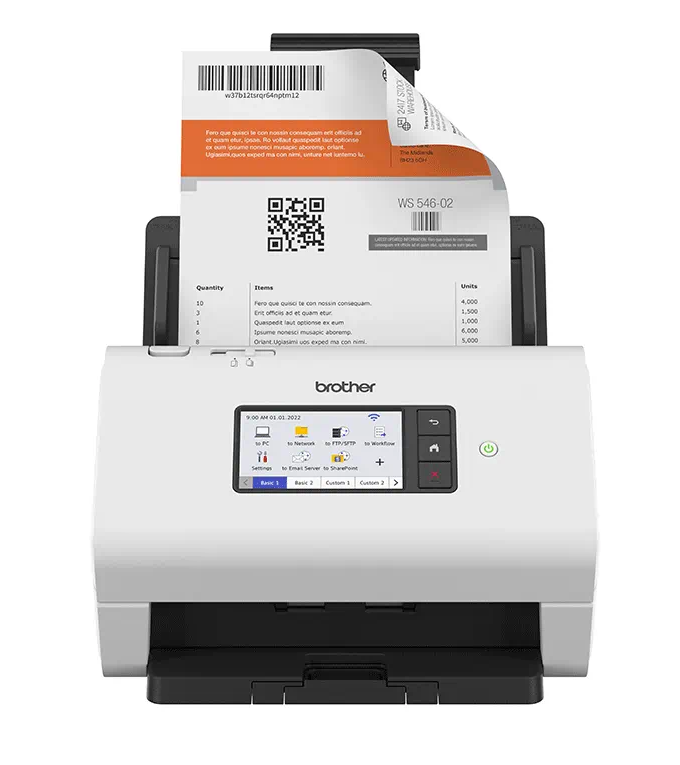 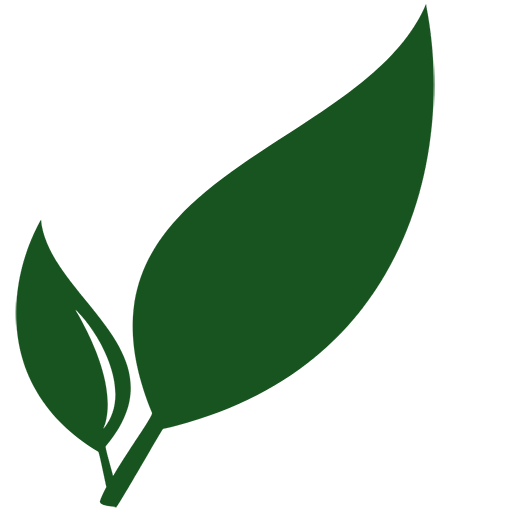 Live-Demo
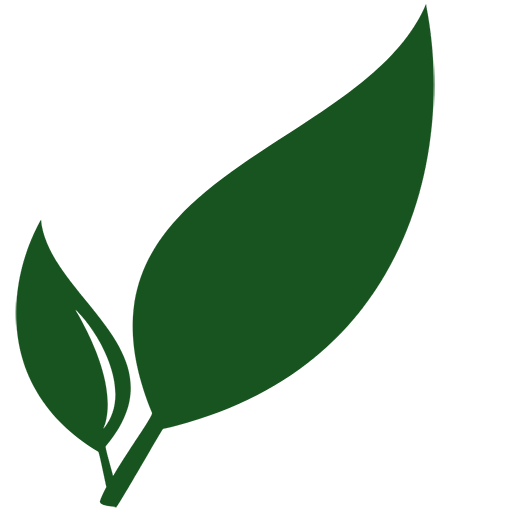 Danke für eure Aufmerksamkeit!